WELCOME TO HABITAT FOR HUMANITY
First Meeting : 9/16/16
Why should you join habitat?
Habitat for Humanity is a worldwide community service and volunteering organization. 
Our mission is to help empower and build strong communities where everyone has a decent place to live. 
Great for YES Hours & college applications
Your 2016-2017 Officers
President- Isabel Samperio 
Vice President- Robert Stephen
Secretary- Merin Thottumkal
Treasurer- Gordon Trinh
Historian- Miles Hilado
VC- Nirmal Joseph
Underclassmen VC- Courtney Duran
Remind 101: Text @rphs to 81010

Twitter: @RPHabitat

Website: habitatatrphs.weebly.com
What are we doing this year?
Beautifications
Hopefully builds
Fundraisers

[Do you have any volunteer or project ideas? Let us know!]
Meetings?
General meetings will be the second friday of every month after school in Mrs. Sexton’s room (N238).
 
Next Meetings: October 14th 
  November 11th
  December 9th
DUES
Dues are $20 for everyone, which includes:
-Member dues to chapter 
-Habitat for Humanity Tshirt

You must pay your dues by October 7th!
FORMS
You have to fill out a waiver of liability and turn it in along with your dues (October 7th) 

Link will be on our website
HOurs
You will be required to get 5 hours this semester. 
You get hours for wearing your shirt and coming to meetings.(30 min each)
You need one of the officers to sign your hour sheet
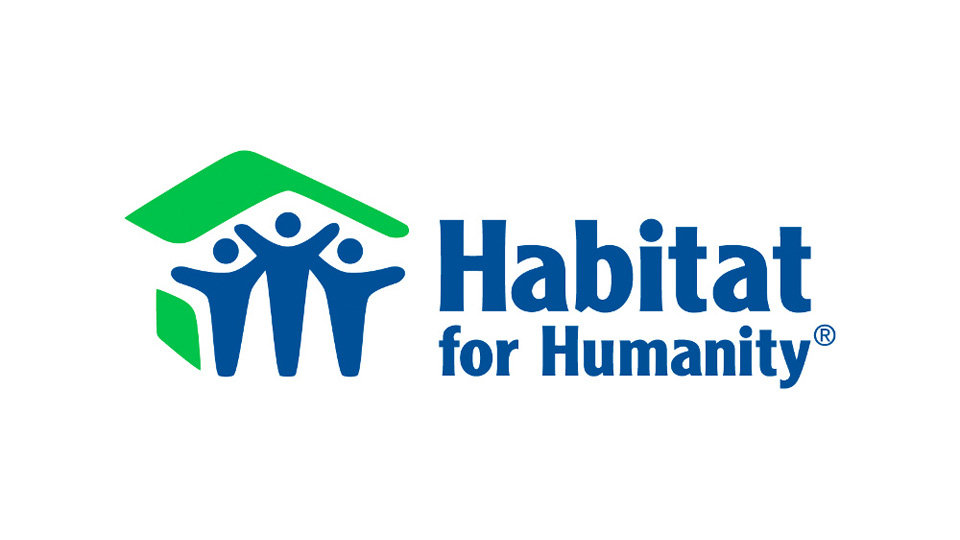 thanks for coming!